Do Levels of EPA in C. elegans Alter Transcriptional Regulation of NPR-1
By: Oluchi ChIgbu
Alcohol Abuse
[Speaker Notes: about 17,000 americans abuse alcohol

it would be great if we could understand the mechanisms underlying the development of tolerance to alcohol
 the molecular nature of acute response to ethanol is not well known. Lots of research has been conducted on ethanol regulation and the mechanisms involved, but there is still a lot to be discovered. 

This proposal is based on research done on C. elegans’s response to alcohol. Because alcohol consumption alters behaviors in C. elegans as it does in mammals.]
Acute Functional Tolerance
[Speaker Notes: Is thought to be a neuronal response to the depressive effects of alcohol on locomotion. 

AFT occurs in C. elegans exactly as depicted in the graph. As the time intp exposure increases, locomotion increases. 
At 30 minutes into exposure, AFT shows up as an increase in locomotion. 
In other words, AFT is an adaptation to the presence of alcohol in the system]
Eicosapentaenoic Acid
[Speaker Notes: EPA is a fatty acid present in C.elegans and mammals that was discovered to be necessary for the development of AFT in C. elegans and is also present in mammals
fat-1 is the gene that encodes the information for the formation of EPA. 
The graph above shows the speed of fat-1 mutants of C. elegans,  which are not able to develop AFT compared with N2 Wild type, which have normal levels of EPA and are able to develop AFT.]
NPR-1
NPR-1 is a protein that suppresses the development of ethanol tolerance in C. elegans
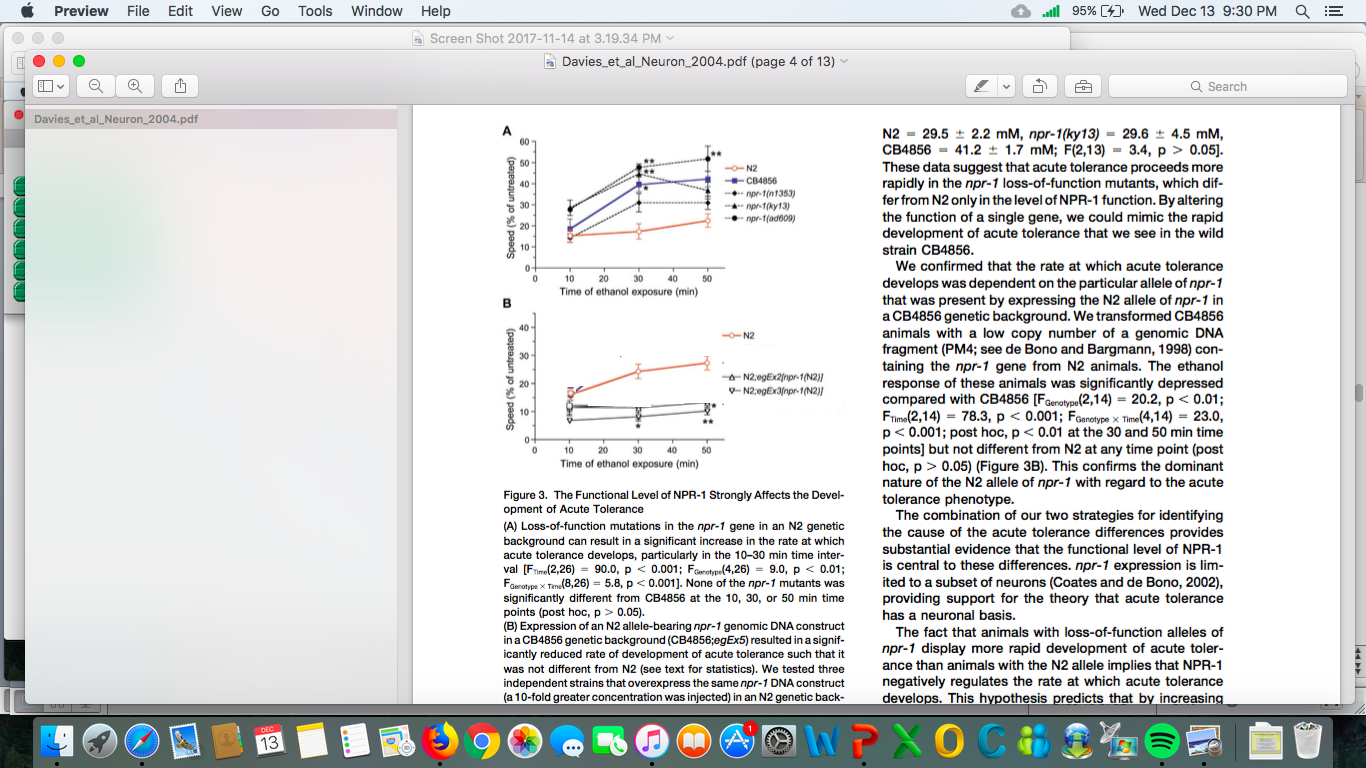 [Speaker Notes: It was found that at normal levels of NPR-1 in C. elegans, AFT developed at a normal rate. But when higher levels of  NPR-1 were intorduced into the worms, NPR-1 suppressed the development of AFT
The graph shows the speed of the animals with higher levels of NPR-1, compared with that of the Wild Type. At the 30 minute time point, the speed of the animals with higher NPR-1 decreased, showing that NPR-1 suppresses the development of AFT]
Do EPA and NPR-1 Work Through Each Other?
[Speaker Notes: What we know so far is that EPA aids in the development of AFT and NPR-1 acts to suppress the development of AFT. These two things have opposing functions relating to tolerance. So through this experiment, I would like to find out if EPA works through or with NPR-1]
Experiment
npr-1mRNA will be quantified from EPA supplemented worms and fat-1 mutants.
[Speaker Notes: Two groups of worms will be used For this experiment. The first group of worms will be fed dietary supplements of EPA, resulting in the accumulation of greater than WT levels of EPA.
The second group will be a fat-1 mutant, which will be purchased. 
To check for a change in NPR-1 function levels, reverse transcription polymerase chain reaction will be used. cDNA will be derived from the two groups of worms by isolating the mRNA from the npr-1 gene. The cDNA will then be amplified using PCR. The level of npr-1 mRNA will then be quantified using a standard curve which will determine the relative expression levels of the npr-1 gene

It is expected that higher levels of EPA might produce higher lower  levels of npr-1 mRNA because higher levels of EPA relate with higher levels of AFT, which means that levels of npr-1 mRNA in these worms will have to be lower than WT, as NPR-1 suppresses the development of AFT.]
DISCUSSION
EPA levels 
npr-1 mRNA levels  

EPA levels 
npr-1mRNA levels
[Speaker Notes: In the worms that are fed supplemental levels of EPA, it is expected that higher levels of EPA might produce lower  levels of npr-1 mRNA because higher levels of EPA relate with higher levels of AFT, which means that levels of npr-1 mRNA in these worms will have to be lower than WT, as NPR-1 suppresses the development of AFT. 

In the fat-1 mutant worms, it is expected that there will be higher levels of npr-1 mRNA because fata-1 mutants have no EPA, which correlates to no AFT. As we saw previously, an increase in npr-1 results in lower levels of AFT

If results appear as predicted, we can make the observation that EPA and NPR-1 do act through each other and they have some sort of connection
However, if the levels of npr-1 mRNA remain unchanged, we can make the observation that these two mechanisms of ethanol tolerance are independent of each other.]
References
Alcoholism, N. I. (n.d.). Alcohol Facts and Statistics. Retrieved from https://www.niaaa.nih.gov: https://www.niaaa.nih.gov/alcohol-health/overview-alcohol-consumption/alcohol-facts-and-statistics
 
Bettinger, J. (n.d.). Lipid Environment Modulates the Development of Acute Tolerance to Ethanol in Caenorhabditis elegans. Retrieved from http://journals.plos.org: 4 May  2012 http://journals.plos.org/plosone/article?id=10.1371/journal.pone.0035192
 
Davies, A. (n.d.). Natural Variation in the npr-1 Gene Modifies Ethanol Responses of Wild Strains of C. elegans. Retrieved from http://www.sciencedirect.com: Journal 45, Issue 5, 10 June 2004, Pages 731-743 http://www.sciencedirect.com/science/article/pii/S0896627304002922

Nolan, T. (n.d.). Quantification of mRNA using real-time RT-PCR. Retrieved from http://www.nature.com: http://www.nature.com/articles/nprot.2006.236
 
Qiagen. (n.d.). What is the standard curve method for qPCR assay data analysis? How is the standard curve method for qPCR assay data analysis performed? Retrieved from https://www.qiagen.com: https://www.qiagen.com/us/resources/faq?id=411524f1-fe07-41bc-bbd2-32e1ce16b497&lang=en
 
Raabe, R. (n.d.). The Omega-3 Fatty Acid Eicosapentaenoic Acid Is Required for Normal Alcohol Response Behaviors in C. elegans . Retrieved from https://www.ncbi.nlm.nih.gov: 27 August 2014 https://www.ncbi.nlm.nih.gov/pmc/articles/PMC4146551/